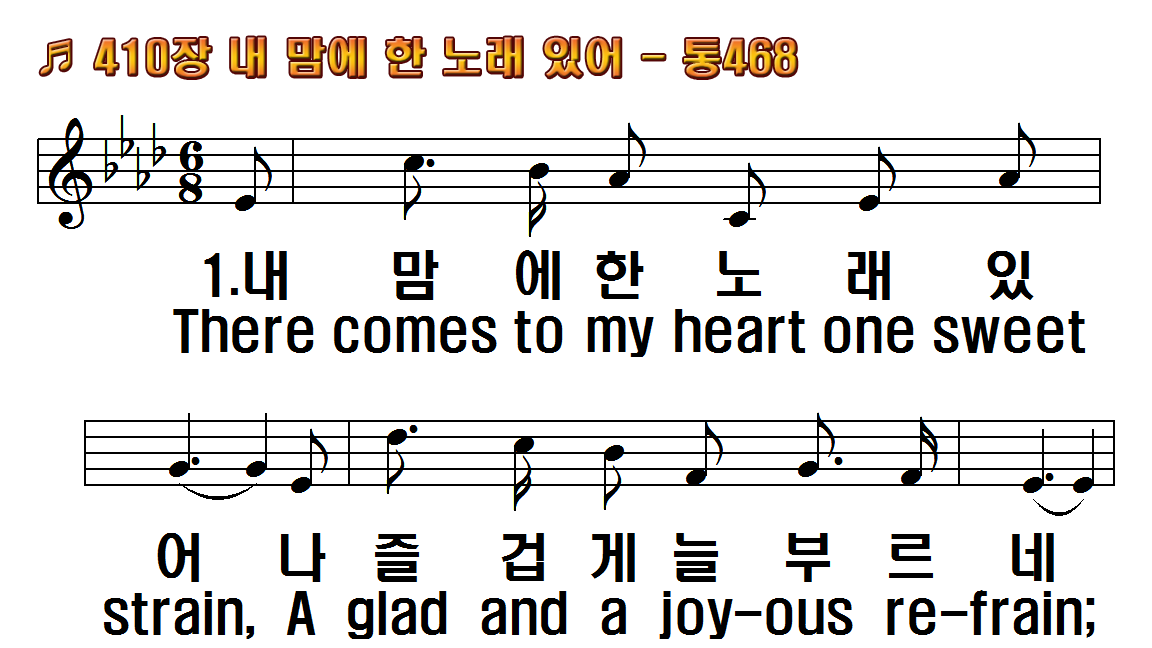 1.내 맘에 한 노래 있어
2.주 십자가 지심으로
3.나 주님께 영광 돌려
4.이 평화를 얻으려고
후.평화 평화 하나님 주신
1.There comes to my
2.Thro' Christ on the
3.When Jesus as Lord I
4.In Jesus for peace I
R.Peace, peace, sweet
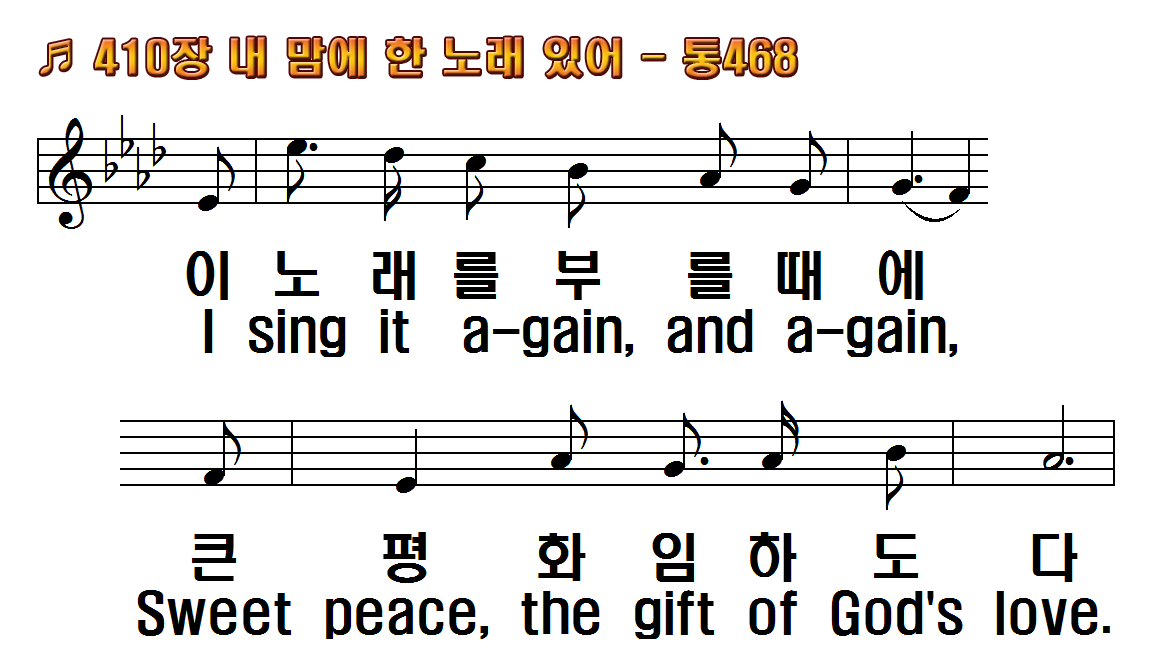 1.내 맘에 한 노래 있어
2.주 십자가 지심으로
3.나 주님께 영광 돌려
4.이 평화를 얻으려고
후.평화 평화 하나님 주신
1.There comes to my
2.Thro' Christ on the
3.When Jesus as Lord I
4.In Jesus for peace I
R.Peace, peace, sweet
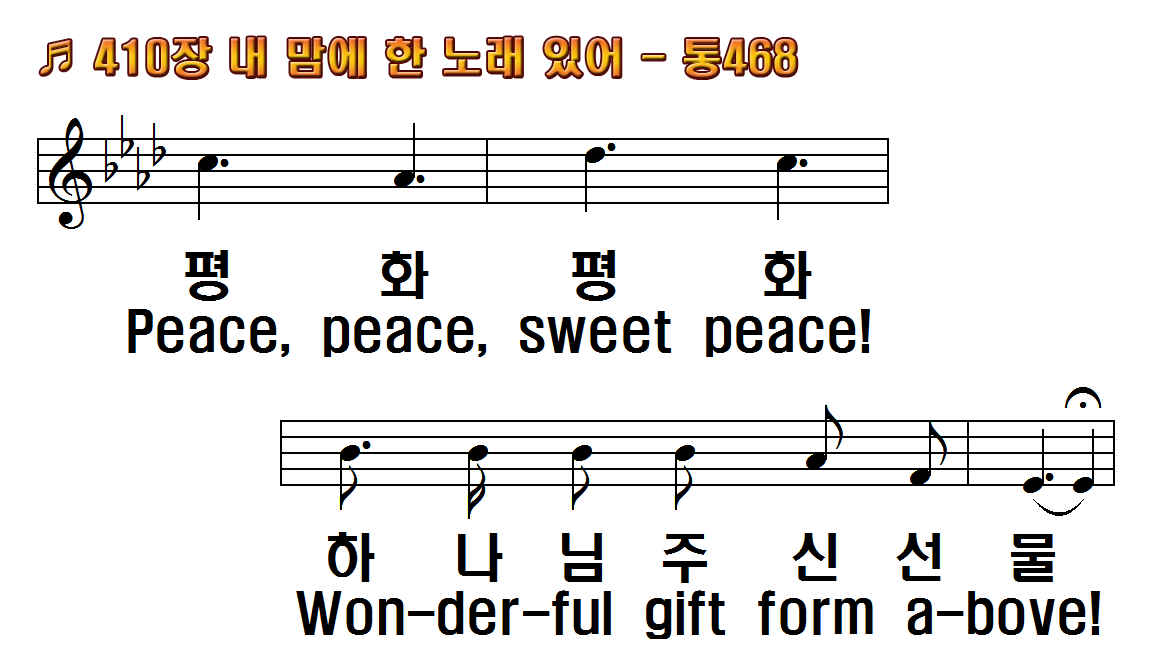 1.내 맘에 한 노래 있어
2.주 십자가 지심으로
3.나 주님께 영광 돌려
4.이 평화를 얻으려고
후.평화 평화 하나님 주신
1.There comes to my
2.Thro' Christ on the
3.When Jesus as Lord I
4.In Jesus for peace I
R.Peace, peace, sweet
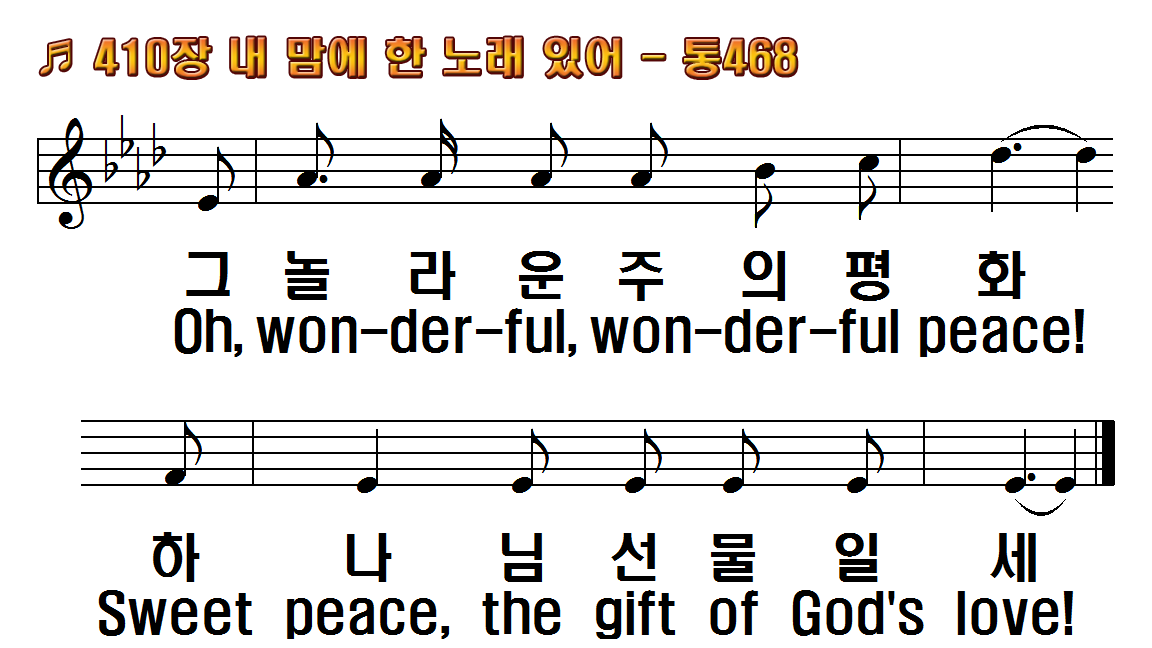 1.내 맘에 한 노래 있어
2.주 십자가 지심으로
3.나 주님께 영광 돌려
4.이 평화를 얻으려고
후.평화 평화 하나님 주신
1.There comes to my
2.Thro' Christ on the
3.When Jesus as Lord I
4.In Jesus for peace I
R.Peace, peace, sweet
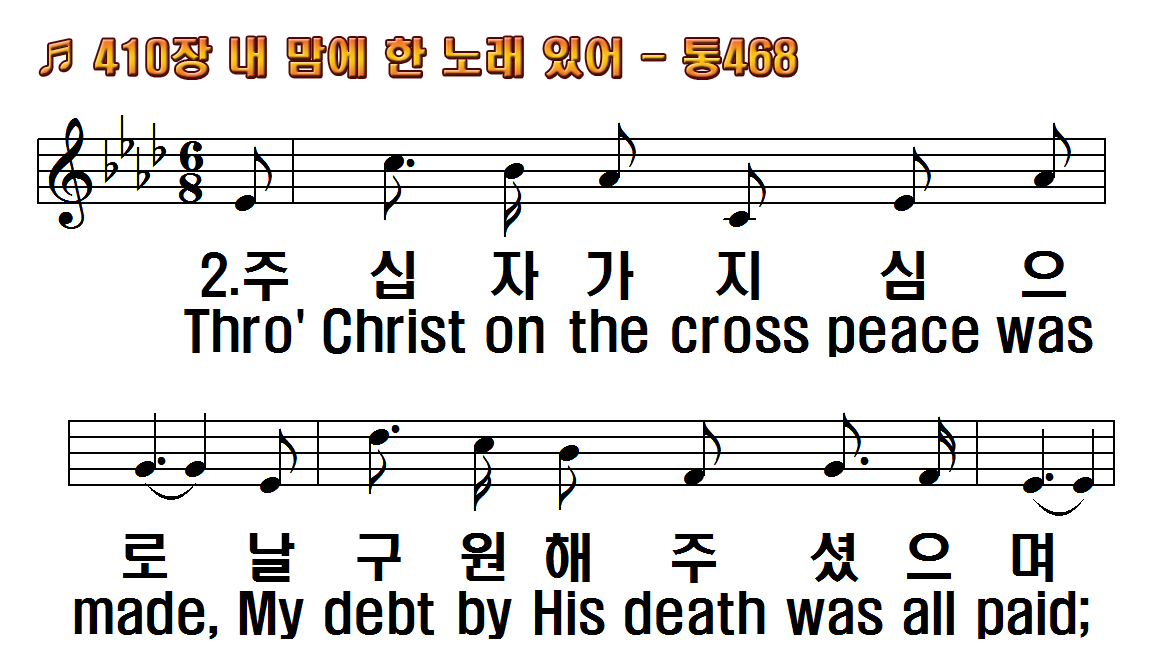 1.내 맘에 한 노래 있어
2.주 십자가 지심으로
3.나 주님께 영광 돌려
4.이 평화를 얻으려고
후.평화 평화 하나님 주신
1.There comes to my
2.Thro' Christ on the
3.When Jesus as Lord I
4.In Jesus for peace I
R.Peace, peace, sweet
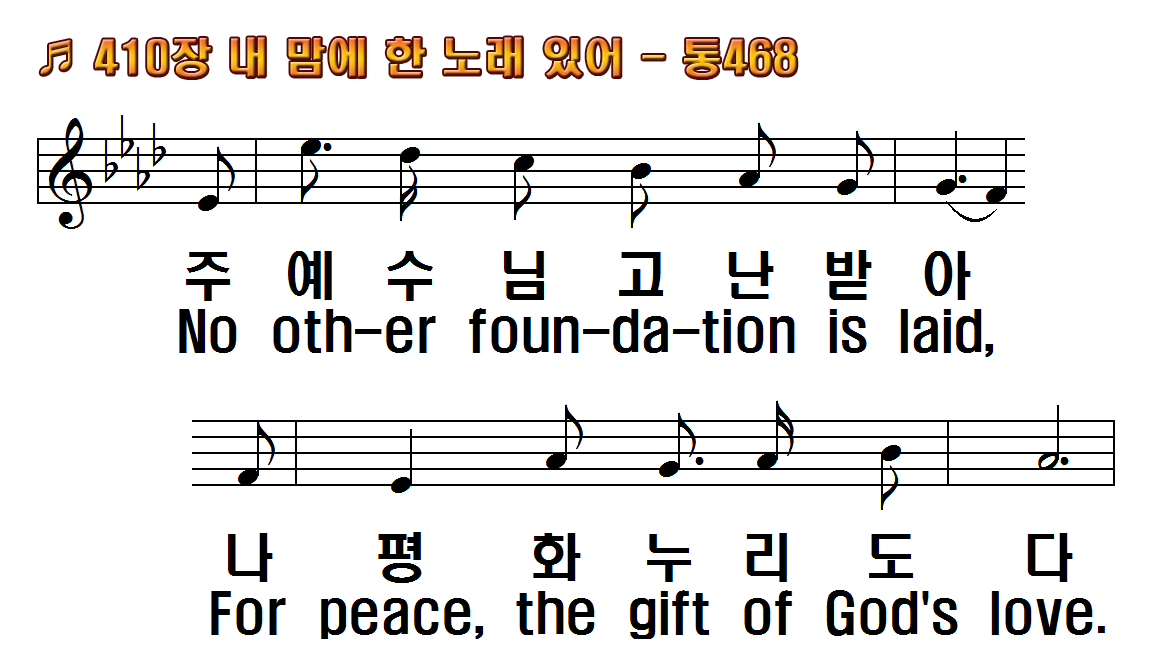 1.내 맘에 한 노래 있어
2.주 십자가 지심으로
3.나 주님께 영광 돌려
4.이 평화를 얻으려고
후.평화 평화 하나님 주신
1.There comes to my
2.Thro' Christ on the
3.When Jesus as Lord I
4.In Jesus for peace I
R.Peace, peace, sweet
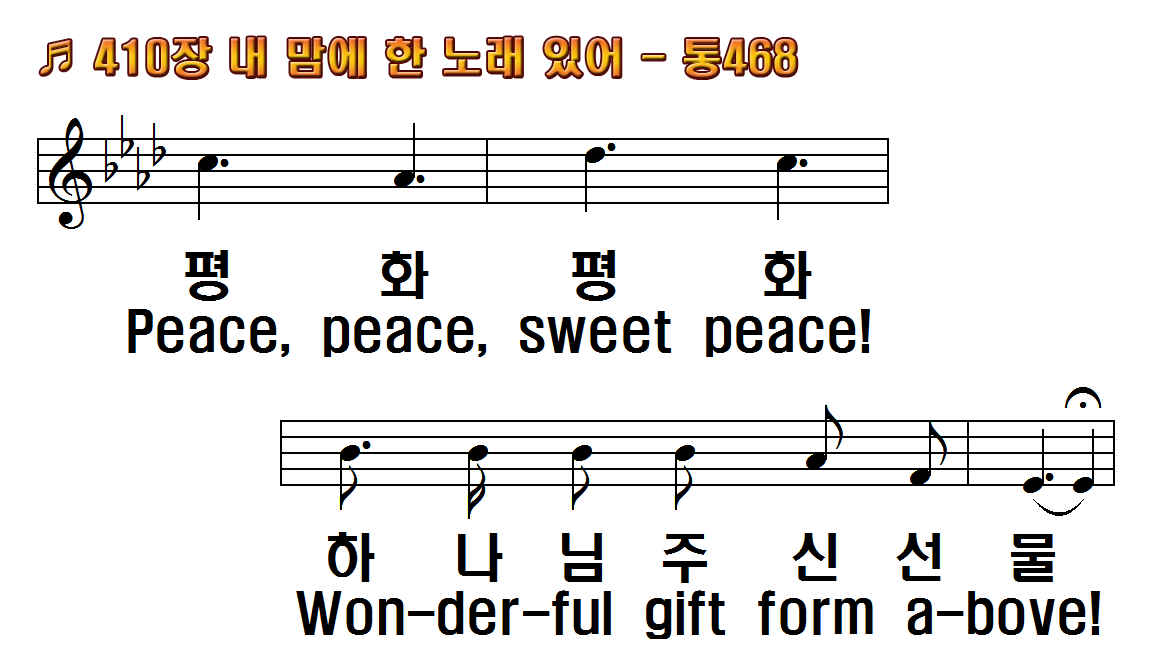 1.내 맘에 한 노래 있어
2.주 십자가 지심으로
3.나 주님께 영광 돌려
4.이 평화를 얻으려고
후.평화 평화 하나님 주신
1.There comes to my
2.Thro' Christ on the
3.When Jesus as Lord I
4.In Jesus for peace I
R.Peace, peace, sweet
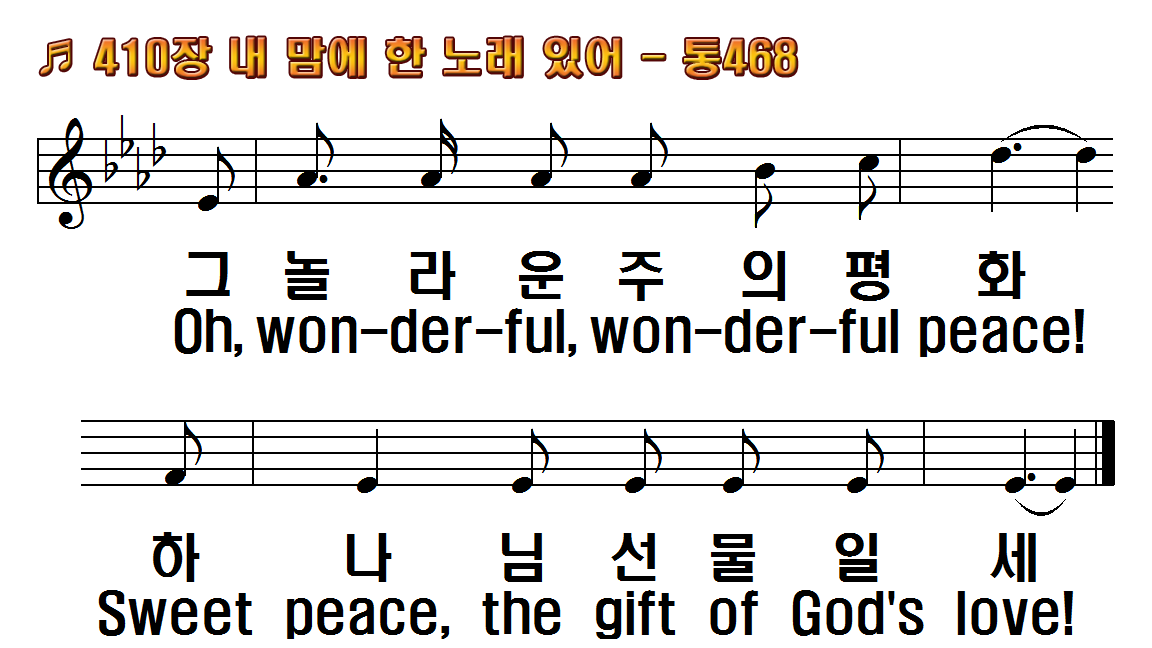 1.내 맘에 한 노래 있어
2.주 십자가 지심으로
3.나 주님께 영광 돌려
4.이 평화를 얻으려고
후.평화 평화 하나님 주신
1.There comes to my
2.Thro' Christ on the
3.When Jesus as Lord I
4.In Jesus for peace I
R.Peace, peace, sweet
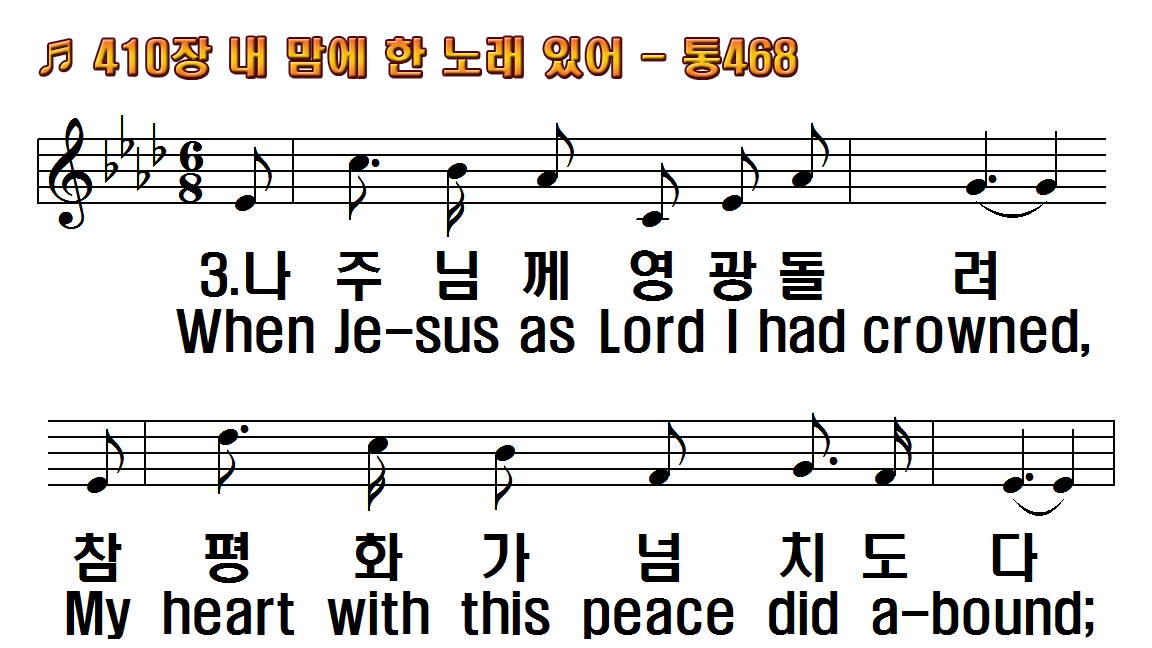 1.내 맘에 한 노래 있어
2.주 십자가 지심으로
3.나 주님께 영광 돌려
4.이 평화를 얻으려고
후.평화 평화 하나님 주신
1.There comes to my
2.Thro' Christ on the
3.When Jesus as Lord I
4.In Jesus for peace I
R.Peace, peace, sweet
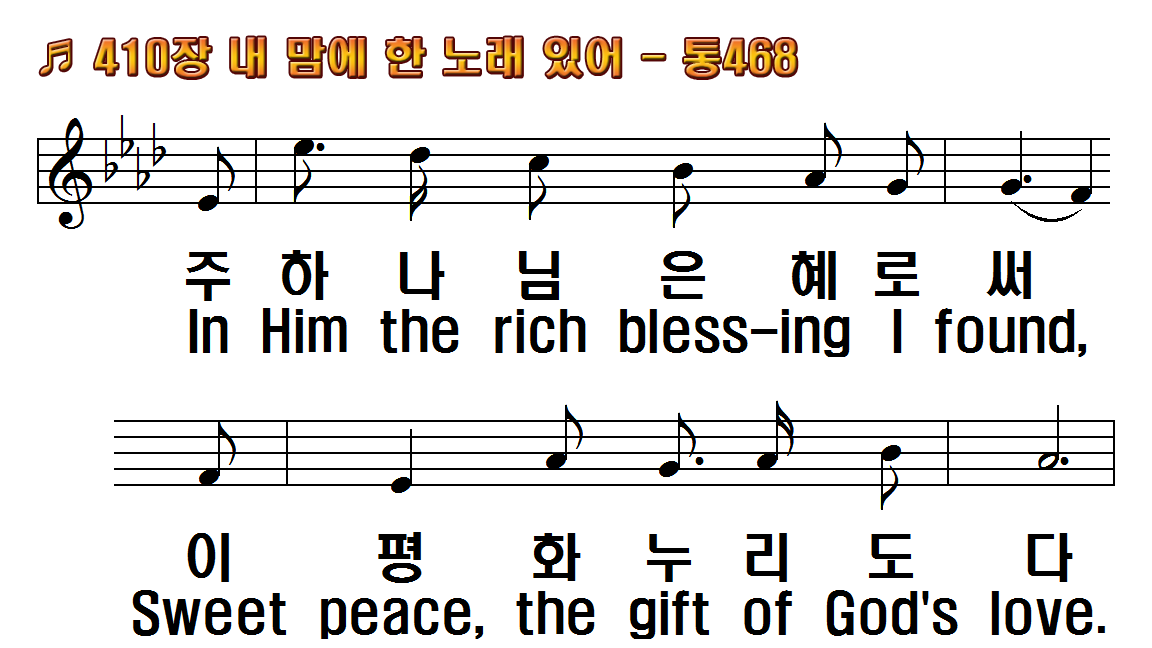 1.내 맘에 한 노래 있어
2.주 십자가 지심으로
3.나 주님께 영광 돌려
4.이 평화를 얻으려고
후.평화 평화 하나님 주신
1.There comes to my
2.Thro' Christ on the
3.When Jesus as Lord I
4.In Jesus for peace I
R.Peace, peace, sweet
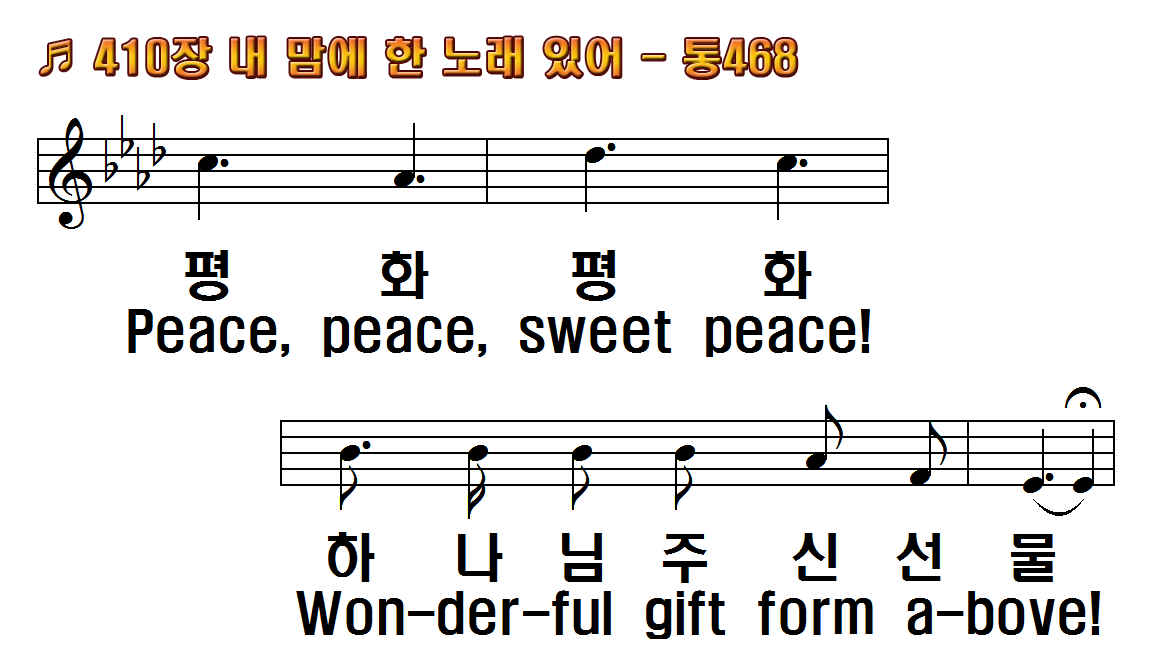 1.내 맘에 한 노래 있어
2.주 십자가 지심으로
3.나 주님께 영광 돌려
4.이 평화를 얻으려고
후.평화 평화 하나님 주신
1.There comes to my
2.Thro' Christ on the
3.When Jesus as Lord I
4.In Jesus for peace I
R.Peace, peace, sweet
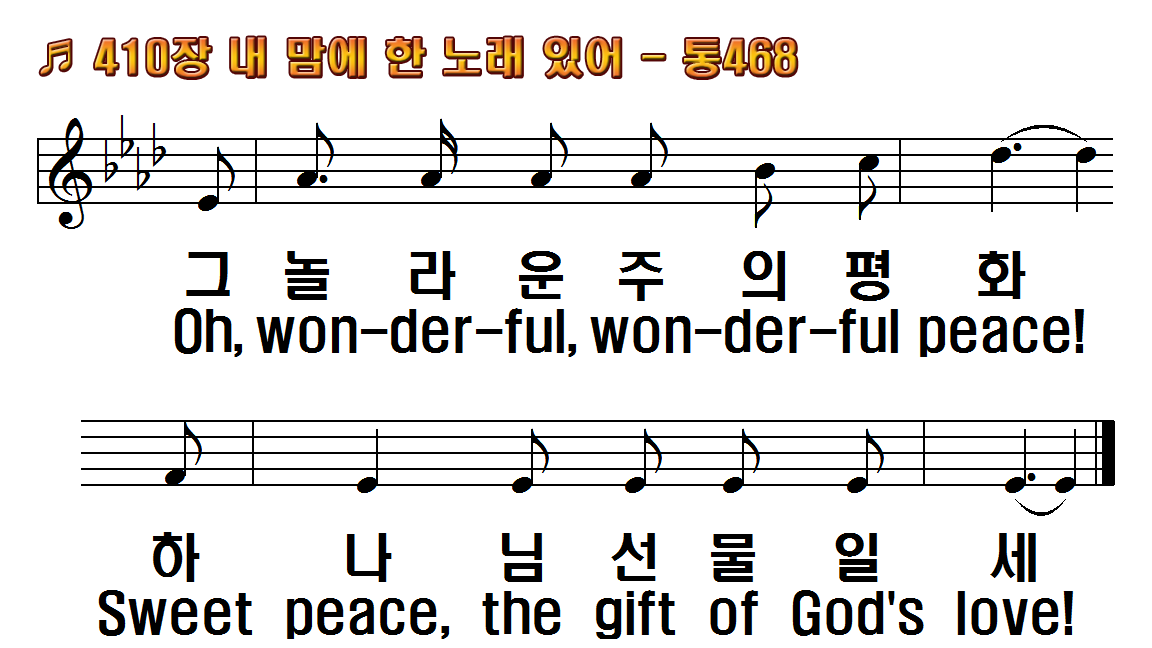 1.내 맘에 한 노래 있어
2.주 십자가 지심으로
3.나 주님께 영광 돌려
4.이 평화를 얻으려고
후.평화 평화 하나님 주신
1.There comes to my
2.Thro' Christ on the
3.When Jesus as Lord I
4.In Jesus for peace I
R.Peace, peace, sweet
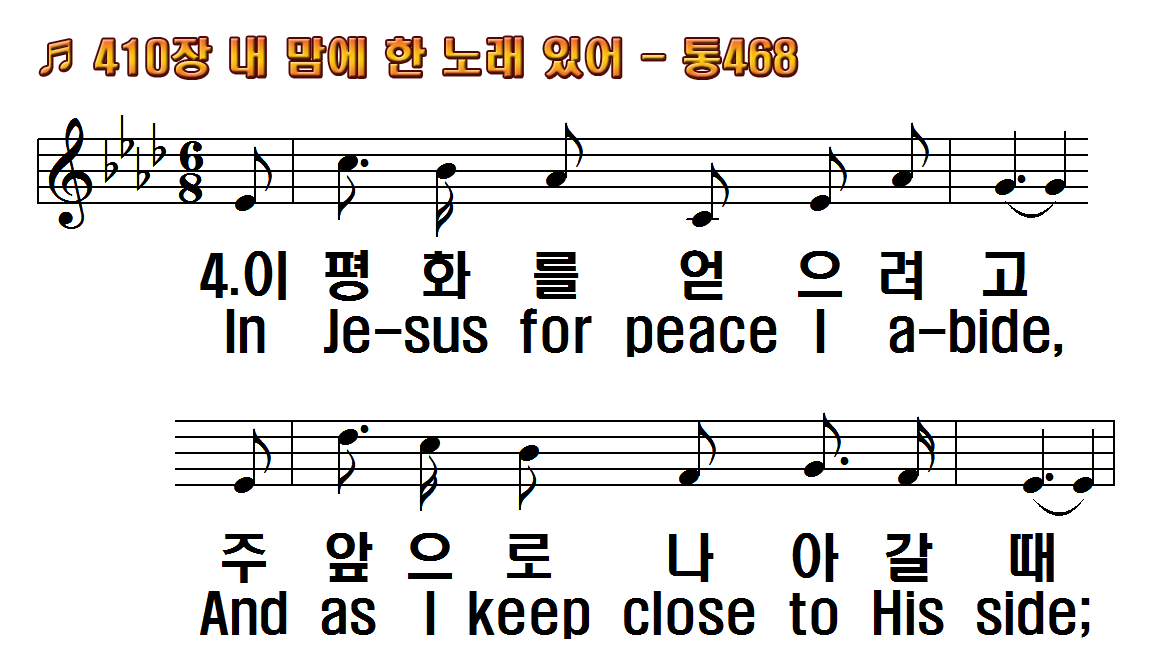 1.내 맘에 한 노래 있어
2.주 십자가 지심으로
3.나 주님께 영광 돌려
4.이 평화를 얻으려고
후.평화 평화 하나님 주신
1.There comes to my
2.Thro' Christ on the
3.When Jesus as Lord I
4.In Jesus for peace I
R.Peace, peace, sweet
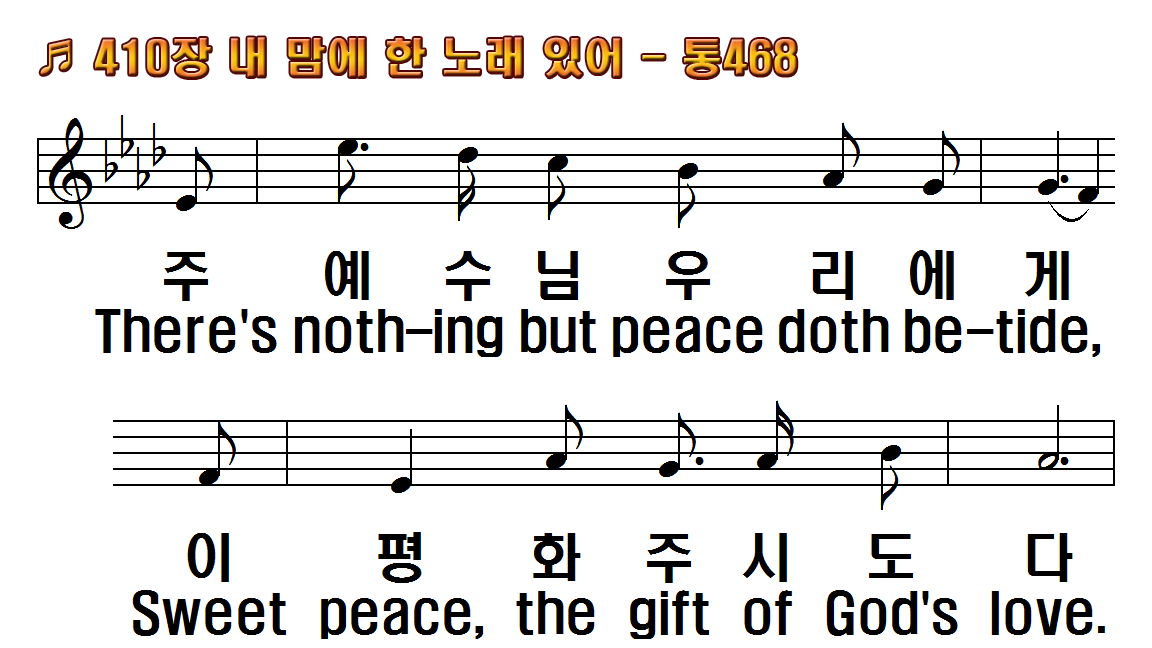 1.내 맘에 한 노래 있어
2.주 십자가 지심으로
3.나 주님께 영광 돌려
4.이 평화를 얻으려고
후.평화 평화 하나님 주신
1.There comes to my
2.Thro' Christ on the
3.When Jesus as Lord I
4.In Jesus for peace I
R.Peace, peace, sweet
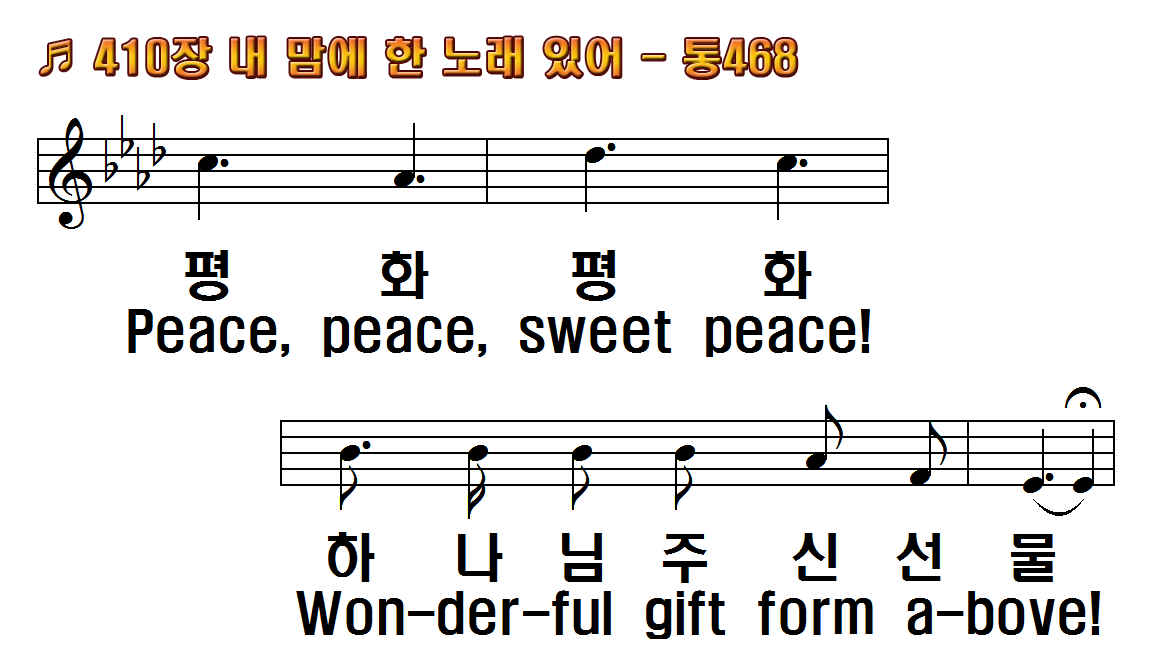 1.내 맘에 한 노래 있어
2.주 십자가 지심으로
3.나 주님께 영광 돌려
4.이 평화를 얻으려고
후.평화 평화 하나님 주신
1.There comes to my
2.Thro' Christ on the
3.When Jesus as Lord I
4.In Jesus for peace I
R.Peace, peace, sweet
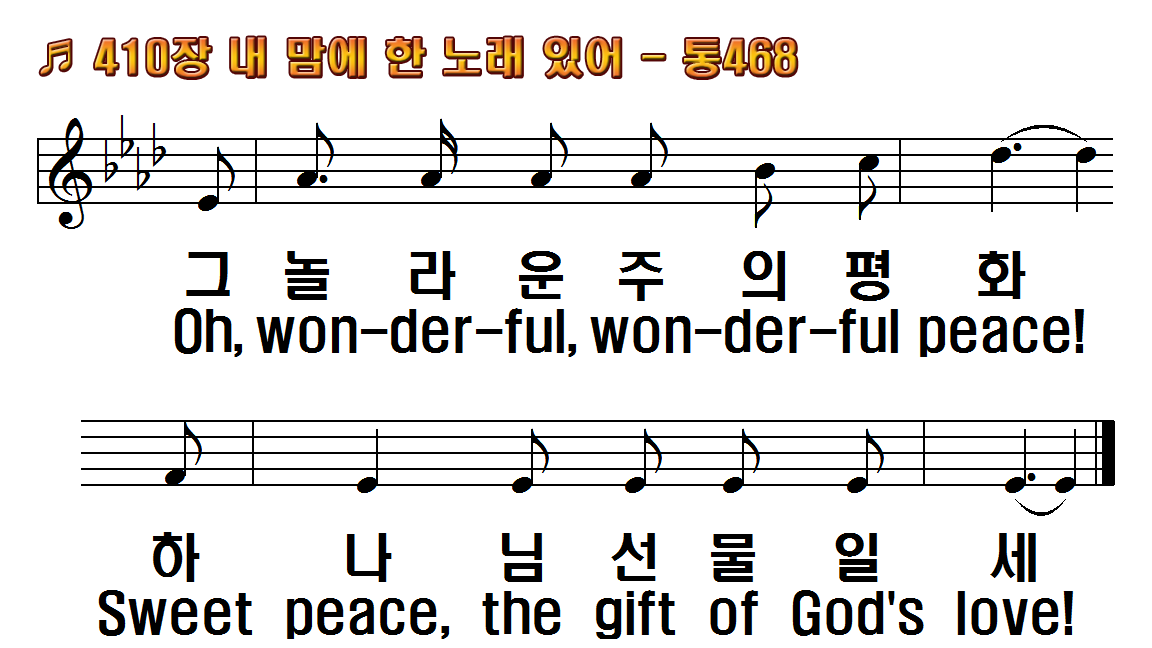 1.내 맘에 한 노래 있어
2.주 십자가 지심으로
3.나 주님께 영광 돌려
4.이 평화를 얻으려고
후.평화 평화 하나님 주신
1.There comes to my
2.Thro' Christ on the
3.When Jesus as Lord I
4.In Jesus for peace I
R.Peace, peace, sweet
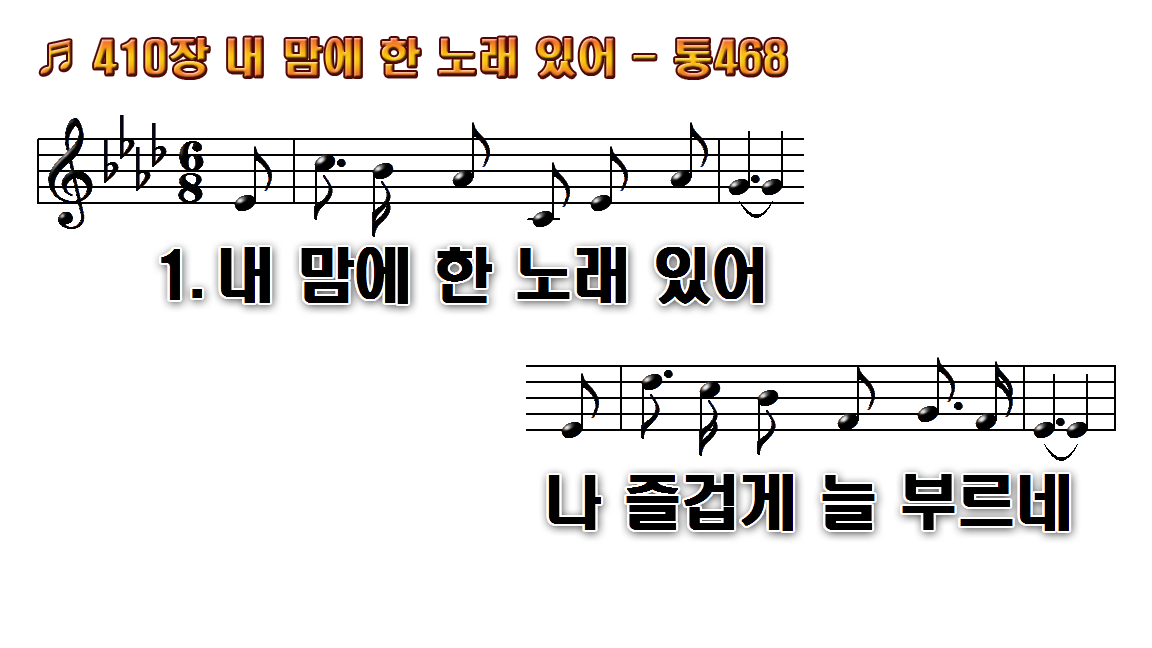 1.내 맘에 한 노래 있어 나
2.주 십자가 지심으로 날 구원해
3.나 주님께 영광 돌려 참
4.이 평화를 얻으려고 주 앞으로
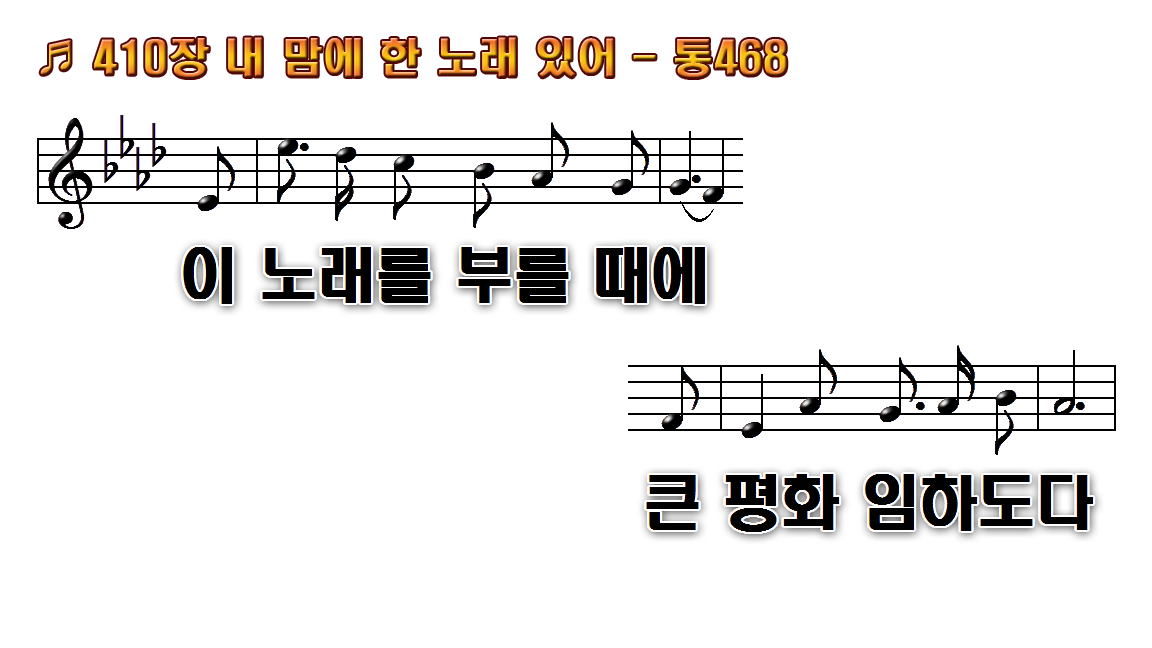 1.내 맘에 한 노래 있어 나
2.주 십자가 지심으로 날 구원해
3.나 주님께 영광 돌려 참
4.이 평화를 얻으려고 주 앞으로
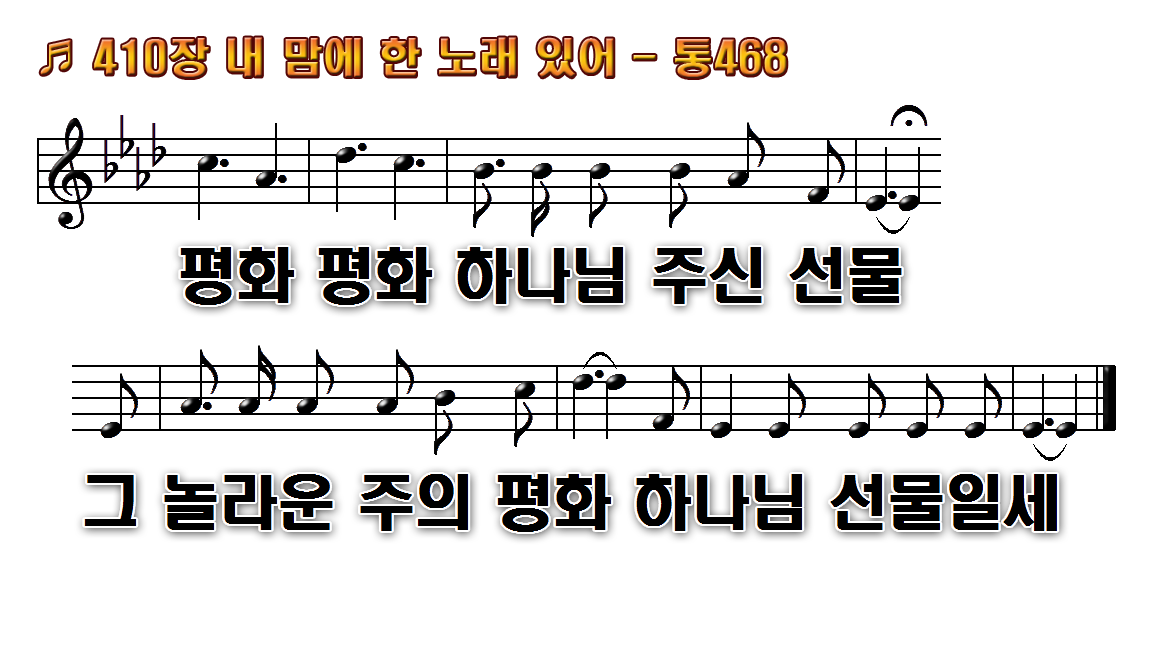 1.내 맘에 한 노래 있어 나
2.주 십자가 지심으로 날 구원해
3.나 주님께 영광 돌려 참
4.이 평화를 얻으려고 주 앞으로
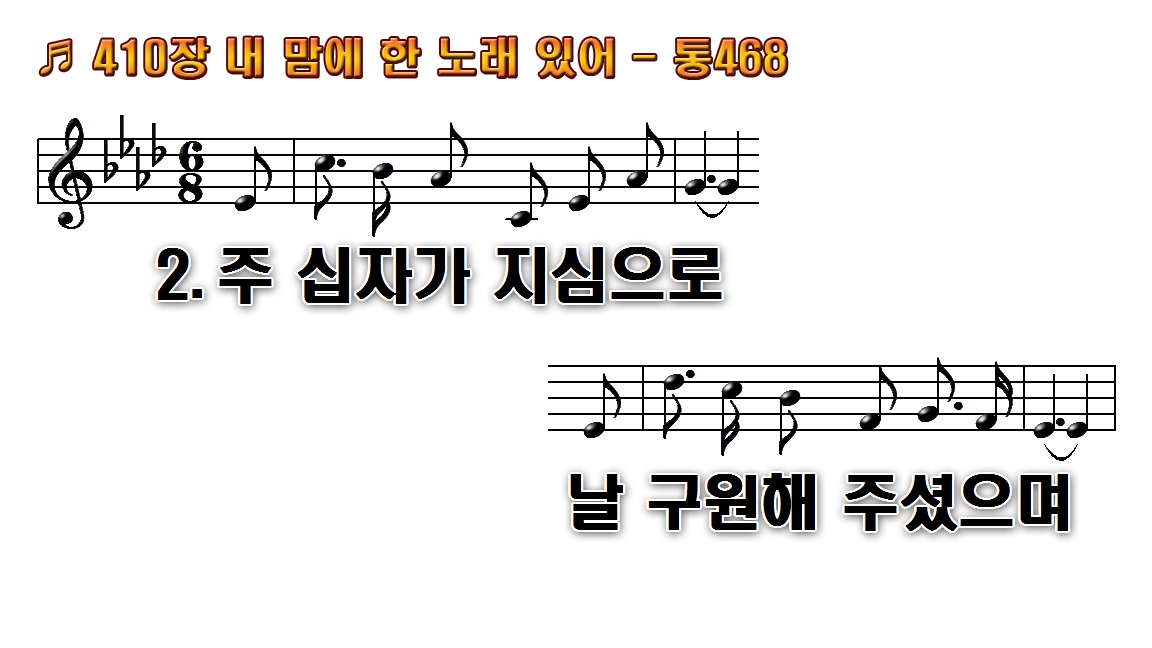 1.내 맘에 한 노래 있어 나
2.주 십자가 지심으로 날 구원해
3.나 주님께 영광 돌려 참
4.이 평화를 얻으려고 주 앞으로
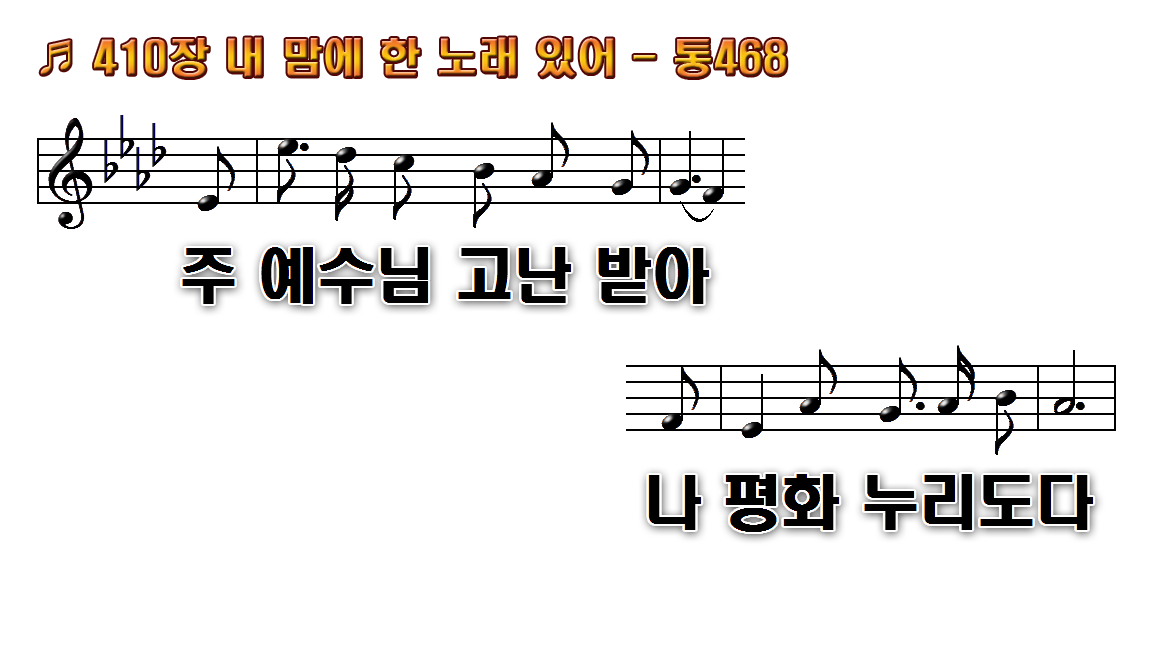 1.내 맘에 한 노래 있어 나
2.주 십자가 지심으로 날 구원해
3.나 주님께 영광 돌려 참
4.이 평화를 얻으려고 주 앞으로
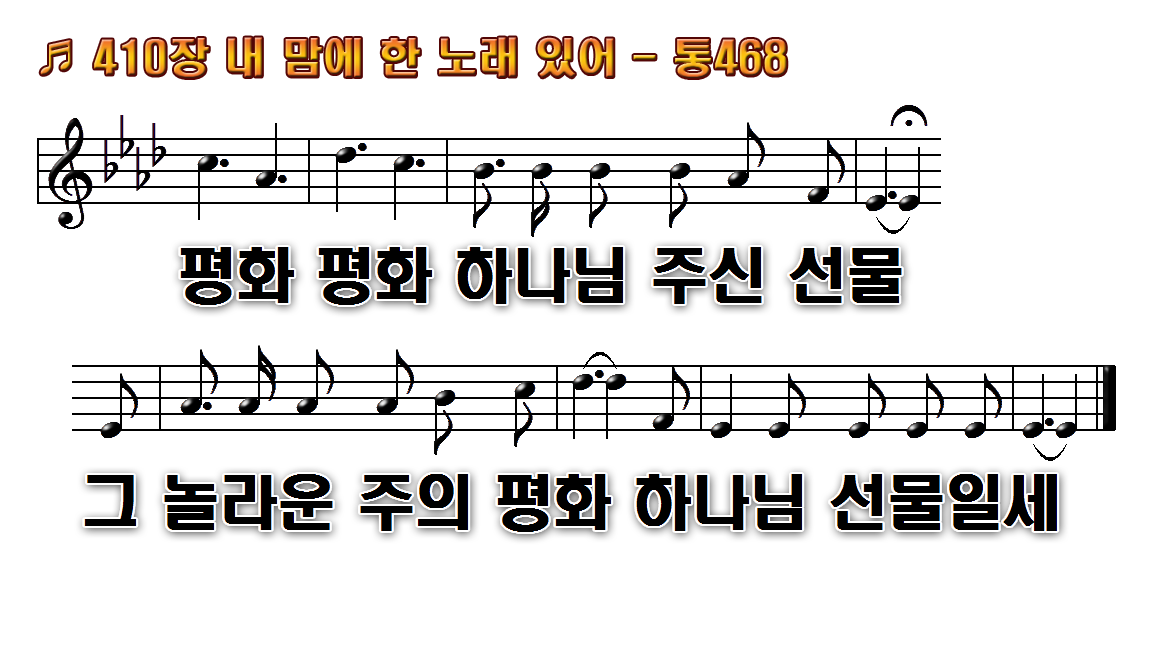 1.내 맘에 한 노래 있어 나
2.주 십자가 지심으로 날 구원해
3.나 주님께 영광 돌려 참
4.이 평화를 얻으려고 주 앞으로
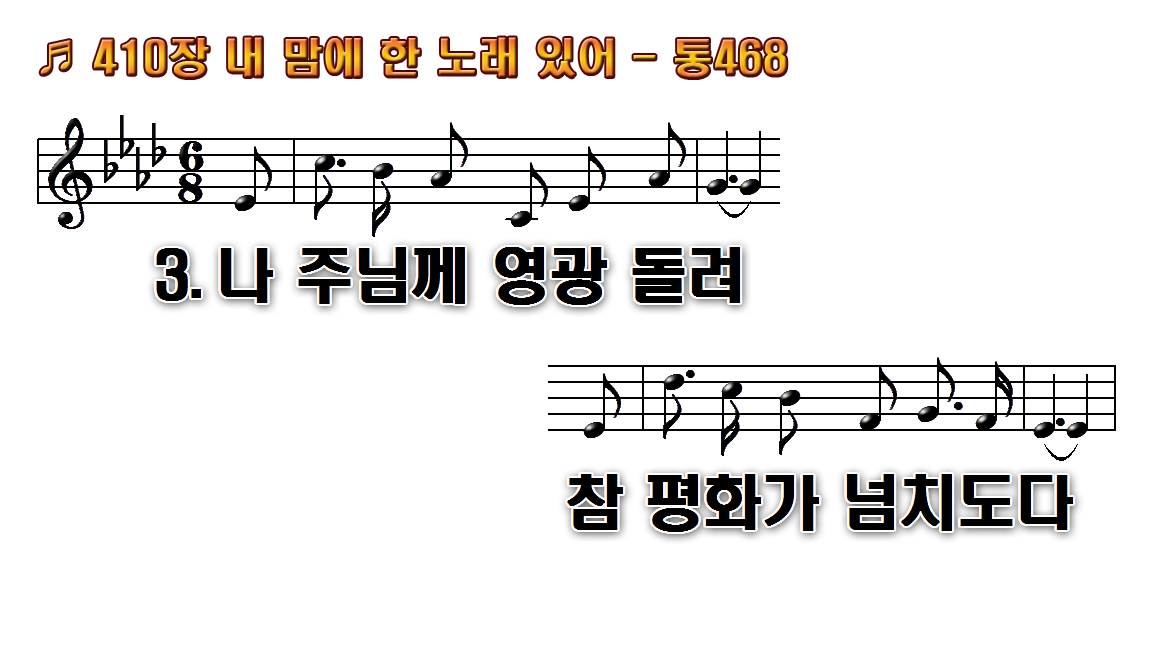 1.내 맘에 한 노래 있어 나
2.주 십자가 지심으로 날 구원해
3.나 주님께 영광 돌려 참
4.이 평화를 얻으려고 주 앞으로
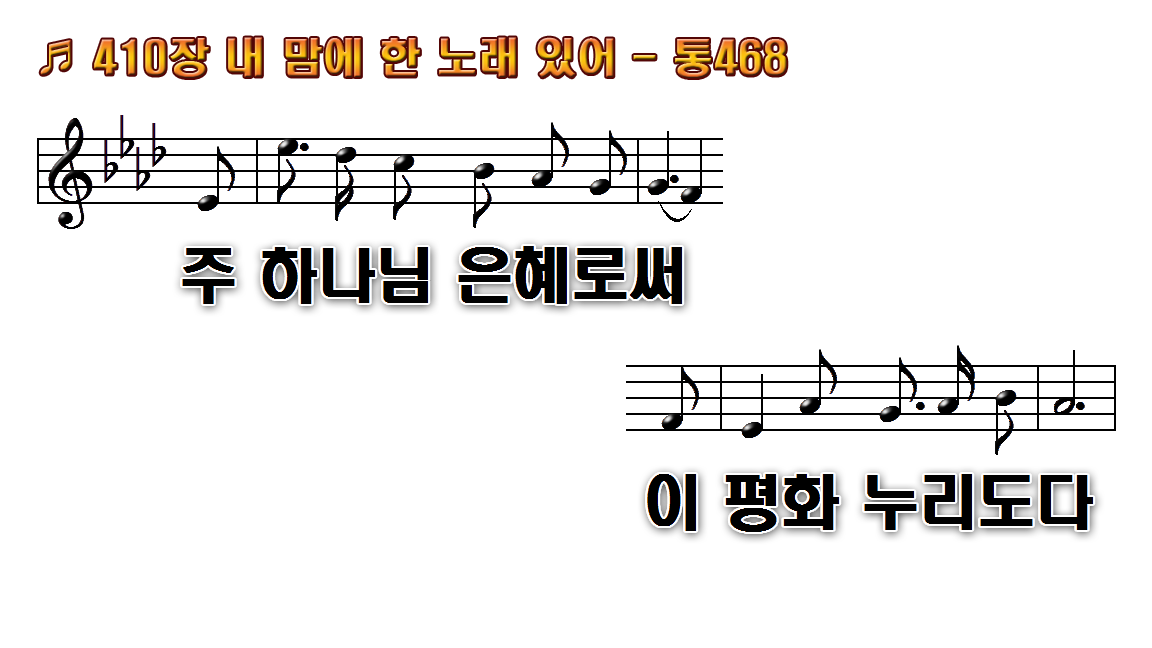 1.내 맘에 한 노래 있어 나
2.주 십자가 지심으로 날 구원해
3.나 주님께 영광 돌려 참
4.이 평화를 얻으려고 주 앞으로
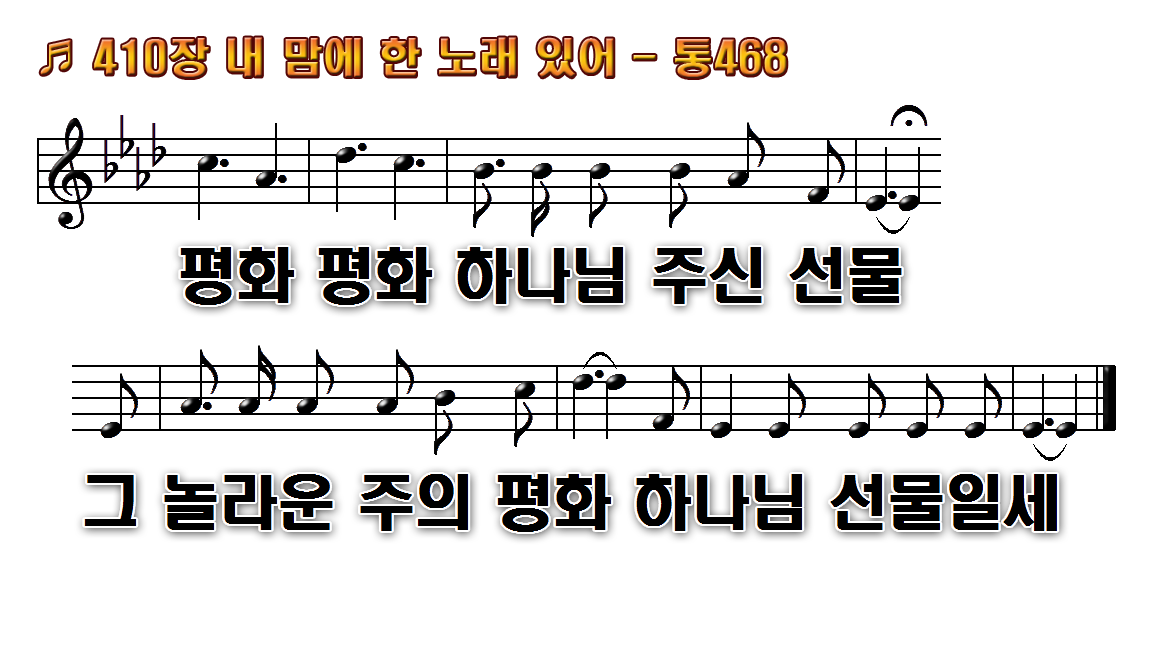 1.내 맘에 한 노래 있어 나
2.주 십자가 지심으로 날 구원해
3.나 주님께 영광 돌려 참
4.이 평화를 얻으려고 주 앞으로
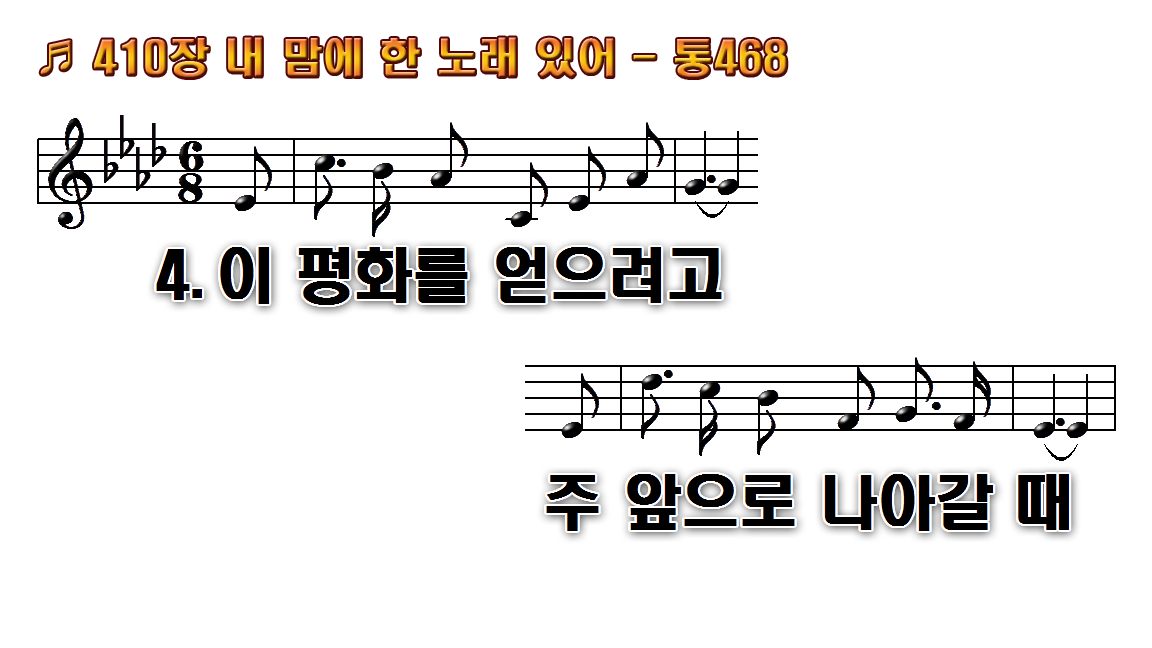 1.내 맘에 한 노래 있어 나
2.주 십자가 지심으로 날 구원해
3.나 주님께 영광 돌려 참
4.이 평화를 얻으려고 주 앞으로
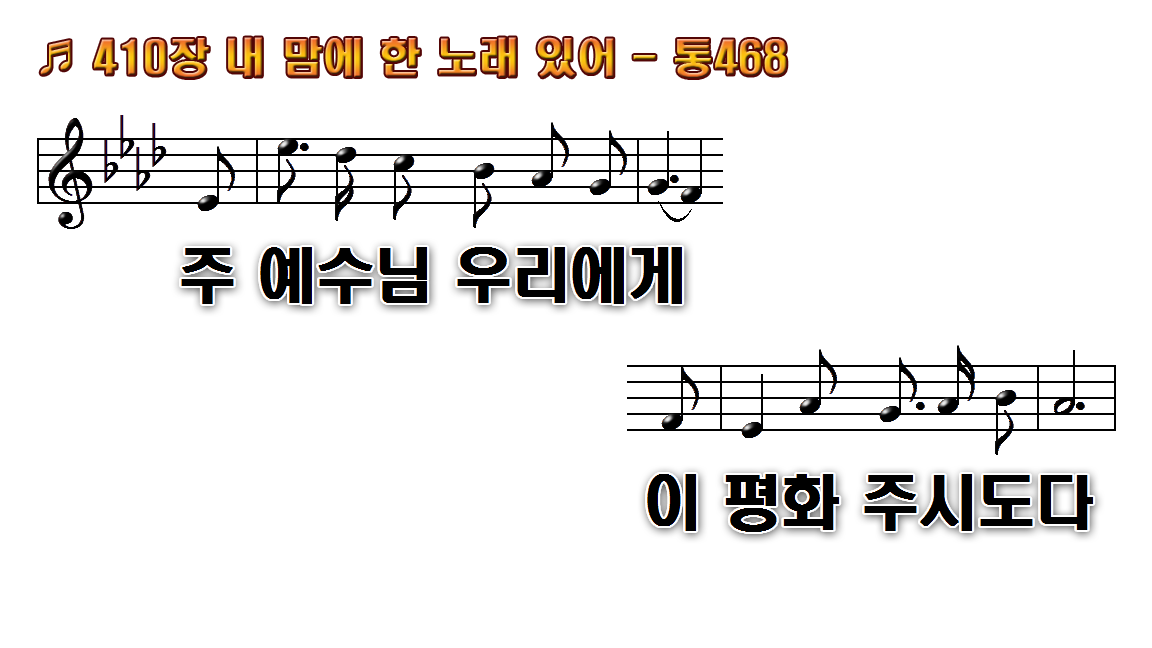 1.내 맘에 한 노래 있어 나
2.주 십자가 지심으로 날 구원해
3.나 주님께 영광 돌려 참
4.이 평화를 얻으려고 주 앞으로
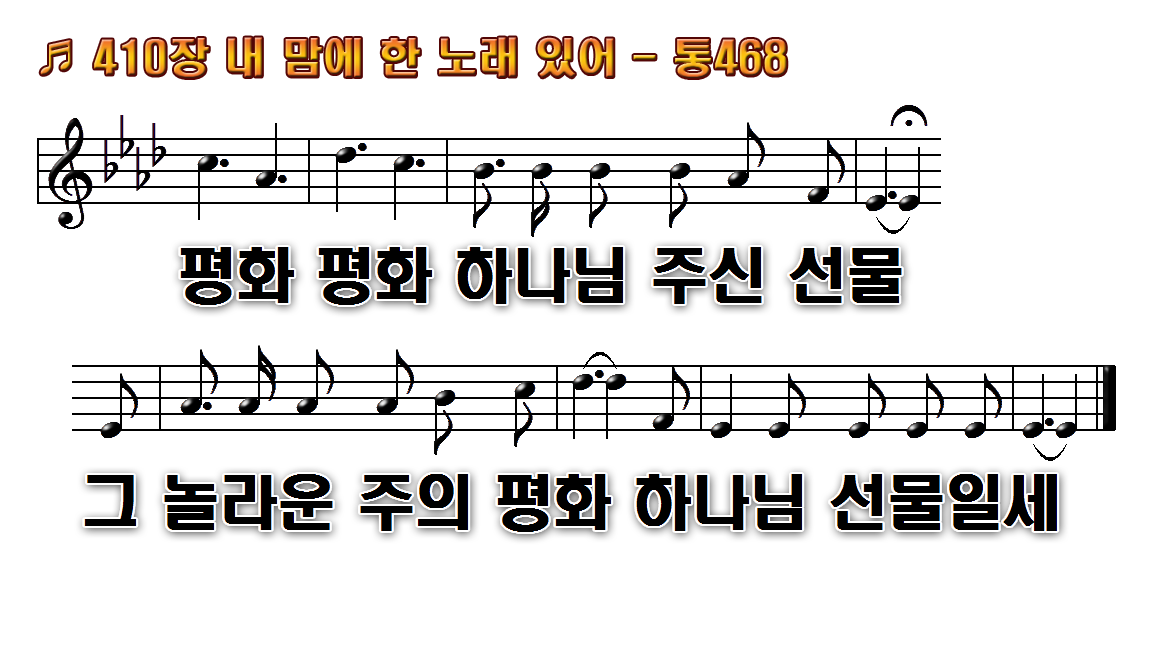 1.내 맘에 한 노래 있어 나
2.주 십자가 지심으로 날 구원해
3.나 주님께 영광 돌려 참
4.이 평화를 얻으려고 주 앞으로